代表：　　
　主な活動地域：
活動内容
グループ名：社会連携センターチーム
代表：○○＊＊　　（＊＊学部　＊年）　　
　主な活動地域：＊＊市および＊＊市
活動内容

　　　主なメンバー
　　　活動内容など、わかりやすく書いて下さい

　　　図や、写真などもどうぞ、自由にいれてください。
　　　その場合、著作権や肖像権に十分ご留意ください。
　　　※フリー素材を使う、写真掲載の許可どり　など　　　

　　　右上の空欄については、社会連携センターが使用します。

　　　提出期日：2月２１日（金）
○○○○○プロジェクト
14
代表：○○○○（X学部　□年）、○○○○（Y学部　△年）　
　主な活動地域：茨城県○○市
記入例
【メンバー紹介】（主に茨城大□年生、△年生▲名、他大学のメンバーもいます！）
○○○○、○○○○、○○○○、○○○○、○○○○
【プロジェクト概要】
***********************************
***********************************
***********************************
【主な活動紹介】
・********************************************
*********************************************
*********************************************
*********************************************
*********************************************
*********************************************
*********************************************
*********************************************
*********************************************
*********************************************
*********************************************
写真A
【写真A】
*******************************************************************************************************************************************************************************************************************************
写真B
【写真B】
**********************************************************************************************************************************************************
○○○○○○○
11
代表：○○○○（Z学部　△年）　
主な活動地域：○○小学校、○○中学校など
記入例
○○○は、□□□□の活動している団体です！
（具体的活動）＊＊＊＊＊＊＊＊＊＊＊＊＊＊＊＊＊＊＊＊＊＊＊＊＊＊＊＊＊＊＊＊＊＊＊＊＊＊＊＊＊＊＊＊＊
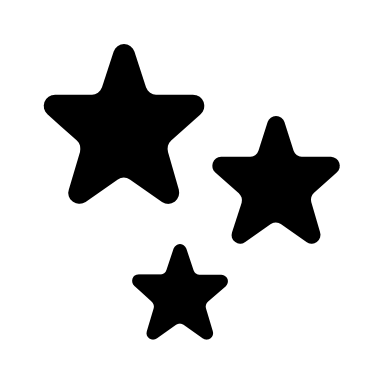 ＜活動紹介1＞
＜活動紹介２＞
*******************************************************************************************************************************************************************************************
***************************************************************************************
写真A
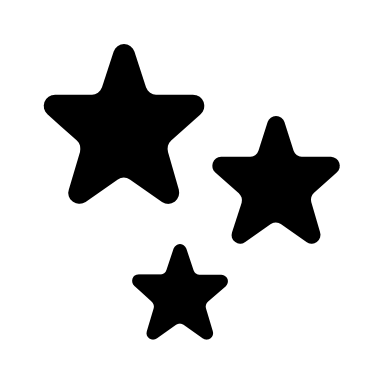